ITSS
Fait par Mollie Pelletier
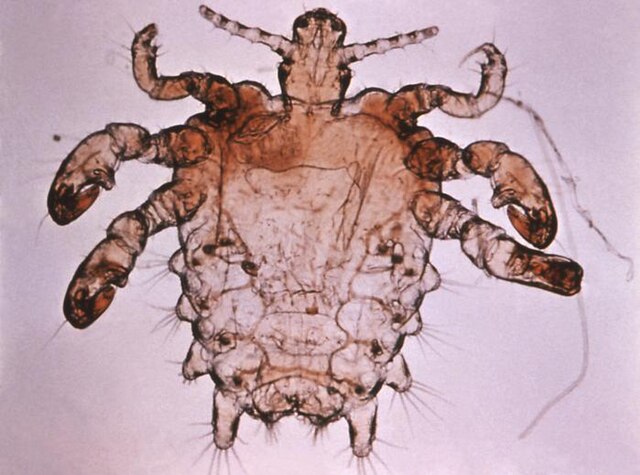 Morpions
Poux de pubis
Phtirus Pubis
Transmission: relation sexuelle
Classification: parasite
Traitement: shampooing
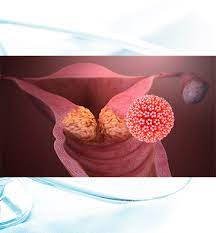 vpH
Virus papillome humain
Human Papillomavirus
Transmission Relation sexuelle
Classification:virus
Traitement: vaccin ou laser
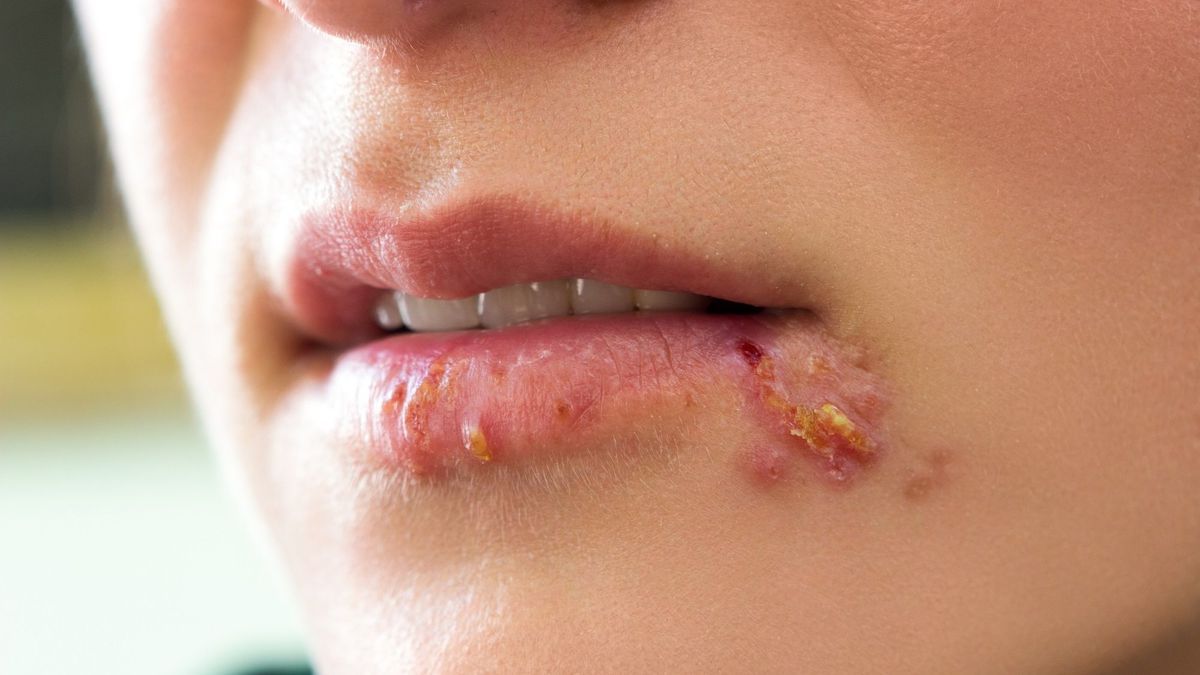 Herpès
Feu sauvage
Herpes simplex
Transmission: Relation sexuelle
Classification: virus
Traitement: crème
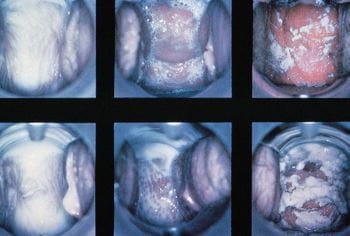 Vaginite à levure
Tricomonas Vaginalis
 relation sexuelle
Classification: protiste
Traitement: crème
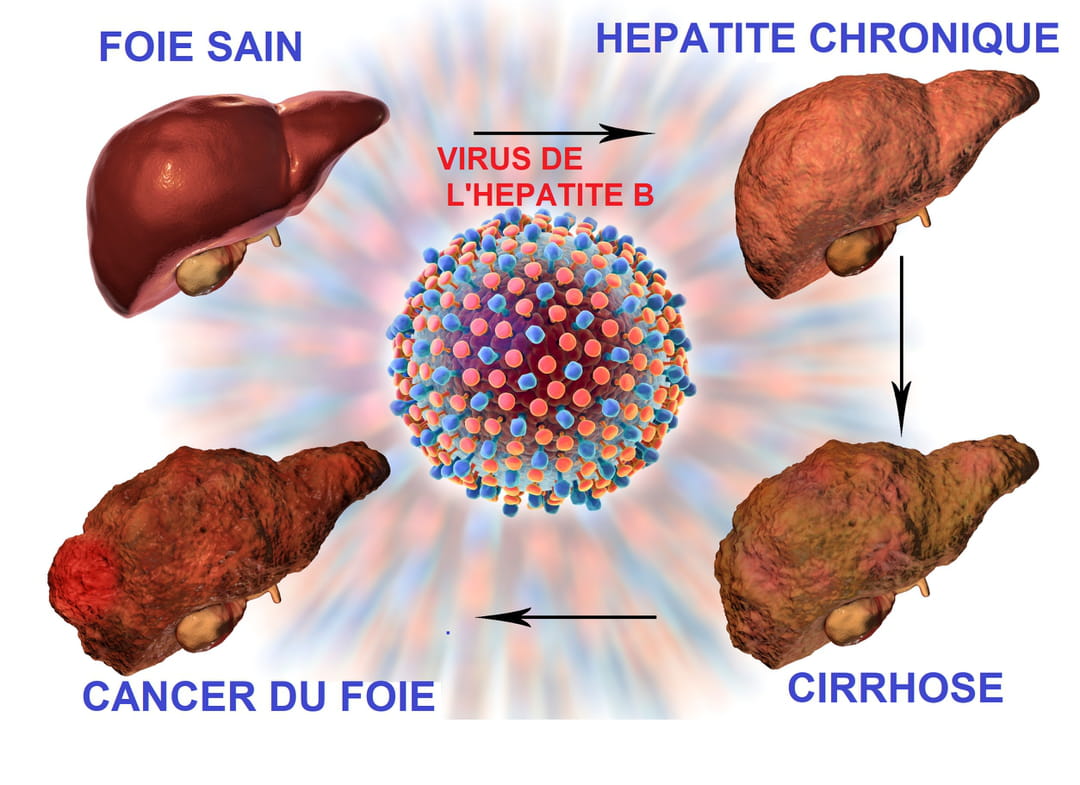 Hépatite B
Jaunisse
VhB
Transmission: relation sexuelle
Classification: virus
Traitement: vaccin
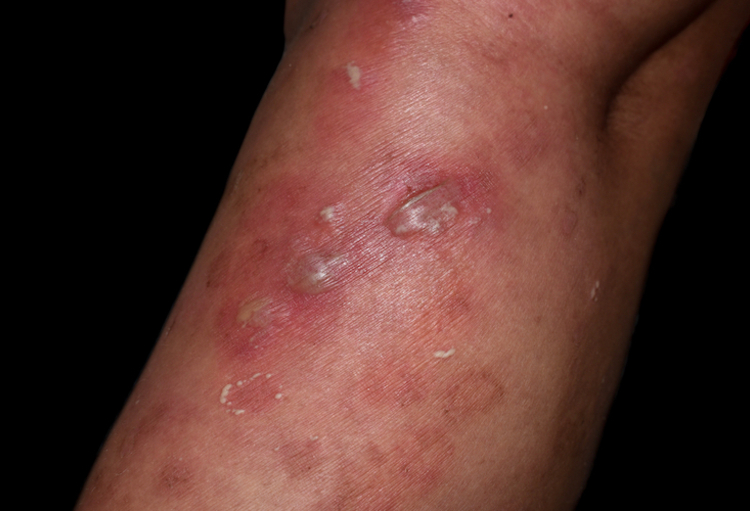 VIH
Sida
HIV
Transmission: relation sexuelle
Classification: virus
Traitement: 3 trithérapie
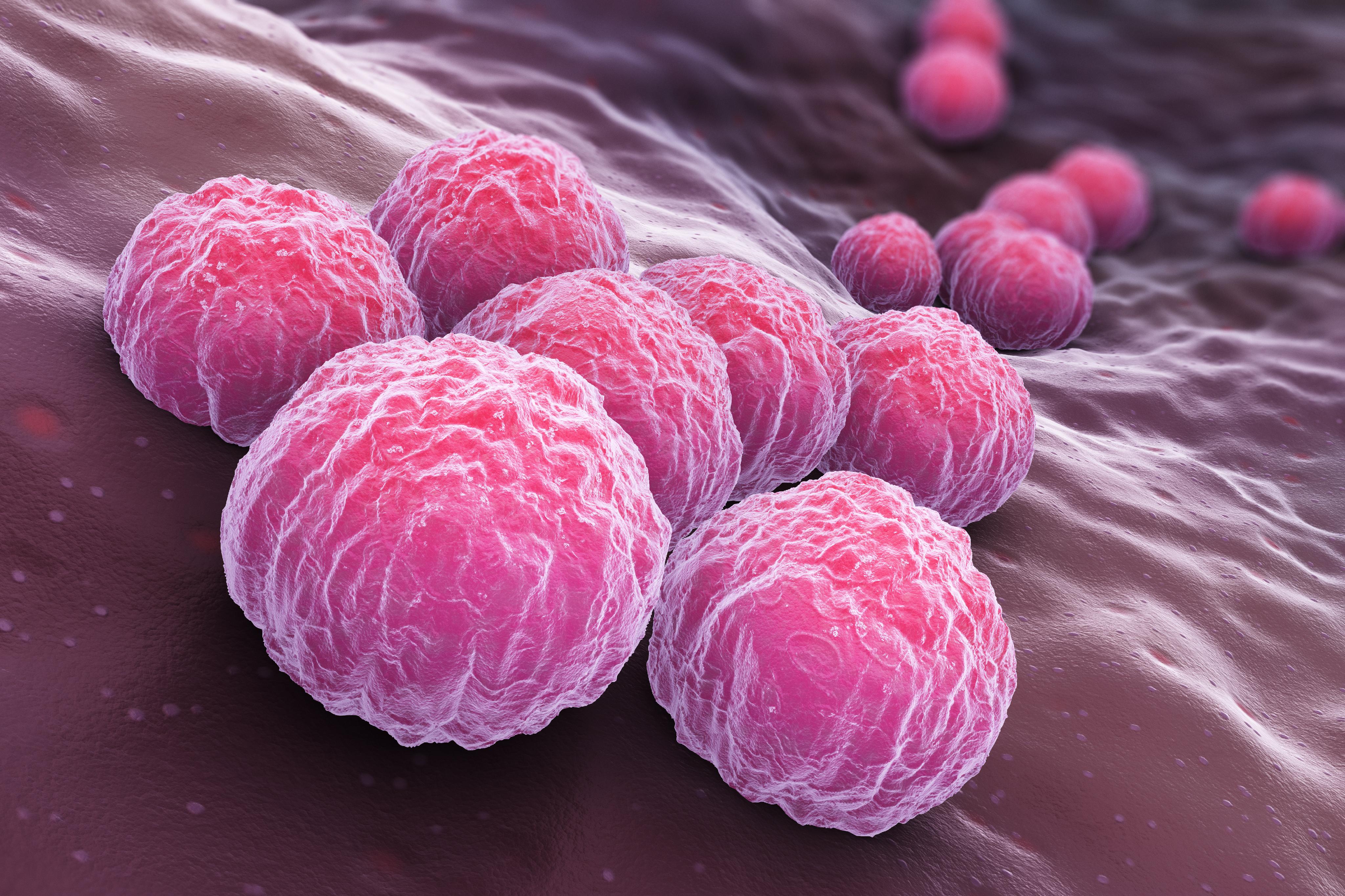 Chlamydia
Chlamydia trachomatis
Transmission: relation sexuelle
Classification: Bactérie
Traitement: antibiotique
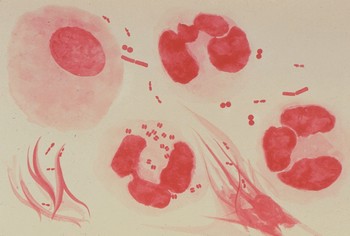 Gonorhée
Chaude pisse
Neisseria gonorrhoeae
Transmission: relation sexuelle
Classification: bactérie
Traitement: antibiotique
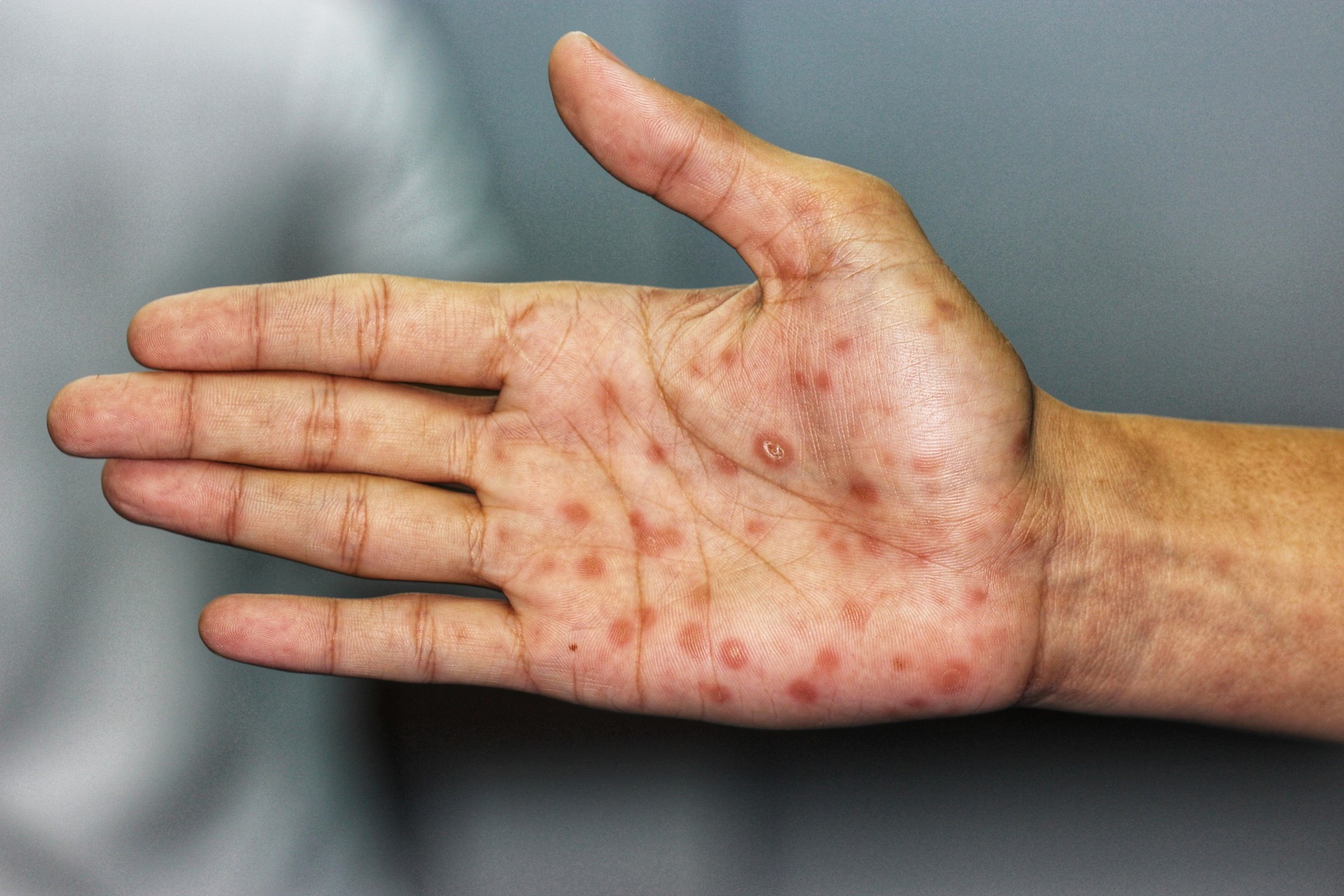 Syphilis
Treponema pallidum subsp pallidum
Transmission: realtion sexuelle
Classification: bactérie